Solving Quadratics
By Factoring
Solve by Factoring
2x^2 – 4x + 2
Graph to check
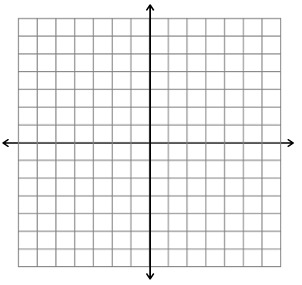 Solve by Factoring
16x^2 - 4
Graph to check
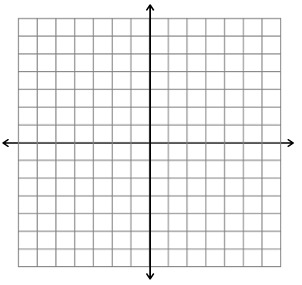 Solve by Factoring
2x^2 – 4x
Graph to check
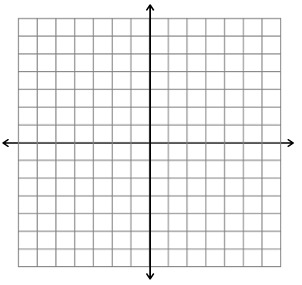 Solving with Square roots
X^2 = 16
2x – 1 = 17
2(x – 1)^2 = 32
Classwork
Complex Numbers
Using imaginary roots we can find the square root of a negative number:
Practice
Homework